TOÁN 4
Tập 2
Tuần 26
Bài 73: Cộng các phân số cùng mẫu số - Tiết 1
Ấn để đến trang sách
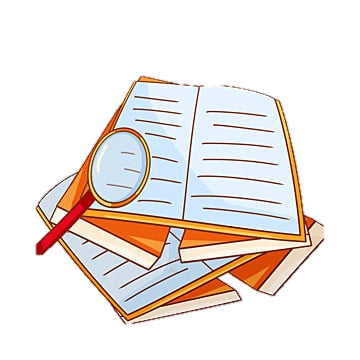 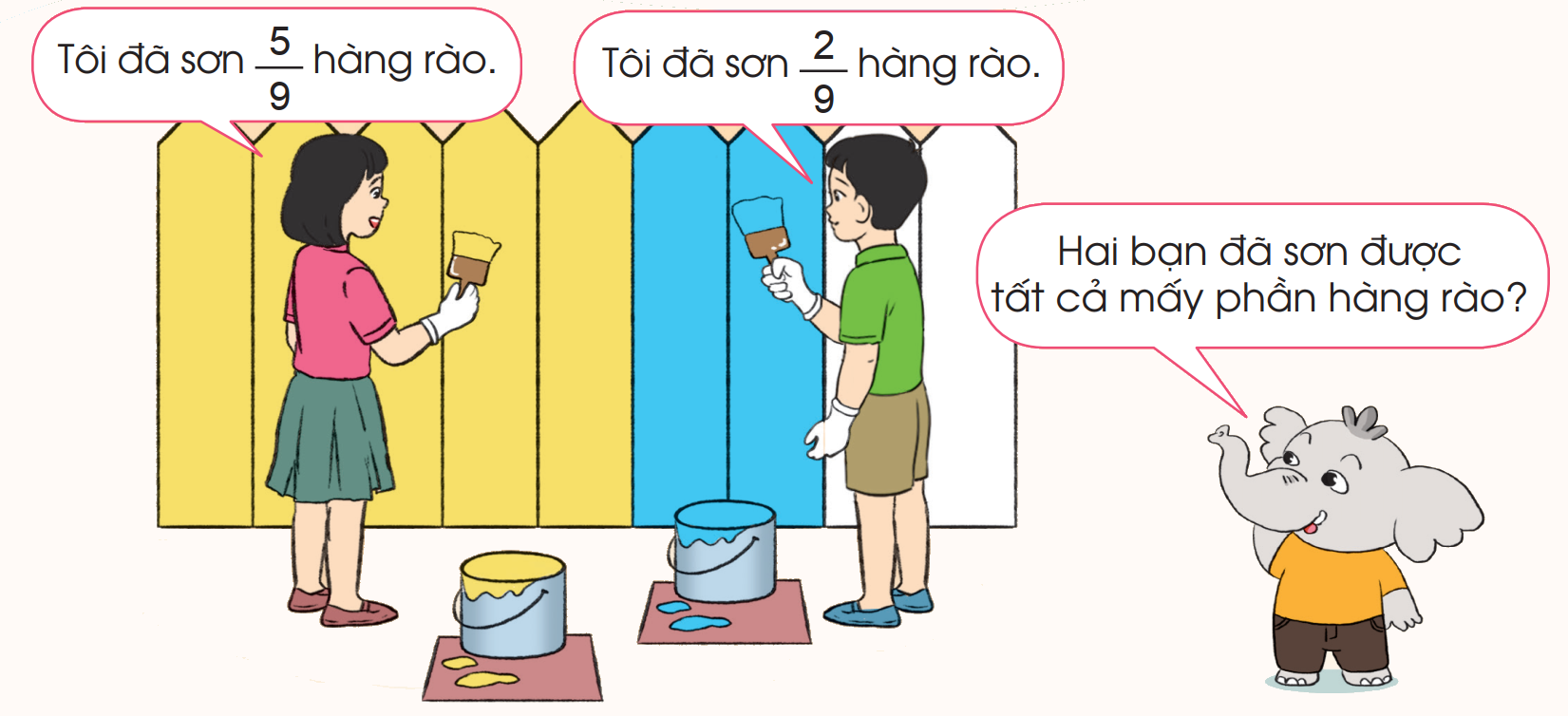 Ấn để đến trang sách
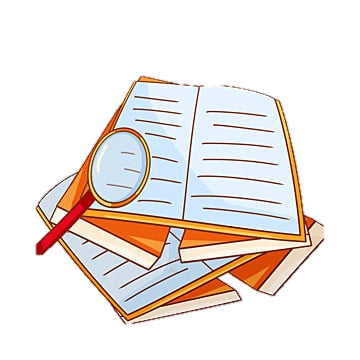 +
1. Tính
= ?
Lấy ra một băng giấy, tô màu 	     băng giấy, sau đó tô màu tiếp       băng giấy.
5
9
2
9
5
9
7
9
5 + 2
9
2
9
5
9
2
9
7
9
5
9
2
9
+
=
=
Vậy
2. Nhận xét
Muốn cộng hai phân số có cùng mẫu số, ta cộng hai tử số với nhau và giữ nguyên mẫu số.
6
7
1
7
1 + 5
7
5
7
Ví dụ:
+
=
=
Ấn để đến trang sách
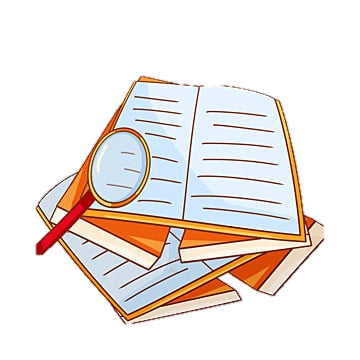 Bài tập 1 (SGK – tr49)
Tính:
6 + 2
9
8
9
2
9
6
9
2 + 1
5
3
5
1
5
2
5
=
=
+
+
=
=
Bài tập 1 (SGK – tr49)
Tính:
12 + 7
18
19
18
7
18
2
3
2 + 5
3
7
3
12
18
5
3
=
=
+
=
+
=
Bài tập 1 (SGK – tr49)
Tính:
9
4
7 + 2
4
2
4
7
4
3 + 4
8
7
8
4
8
3
8
+
=
=
+
=
=
HOẠT ĐỘNG CẶP ĐÔI
Bài tập 3 (SGK – tr49)
Chọn cách tính đúng:
4 + 3 
5 + 5
4
5
7
5
4 + 3 
5
7
10
3
5
4
5
3
5
A.
B.
=
+
=
+
=
=
CỦNG CỐ, DẶN DÒ
Qua bài học hôm nay em học được những gì?
Muốn cộng hai phân số cùng mẫu số ta làm thế nào?
Ấn để đến trang sách
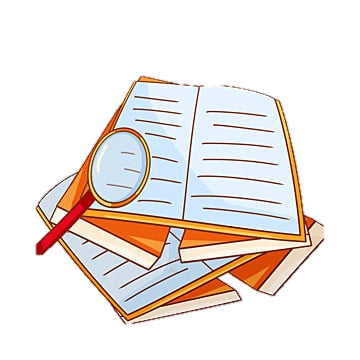 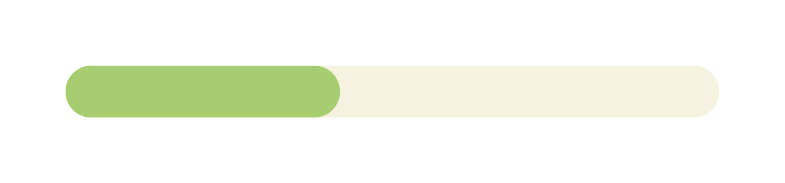 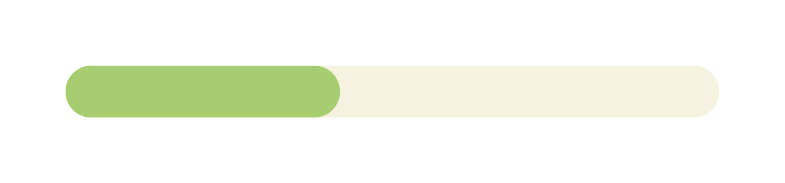 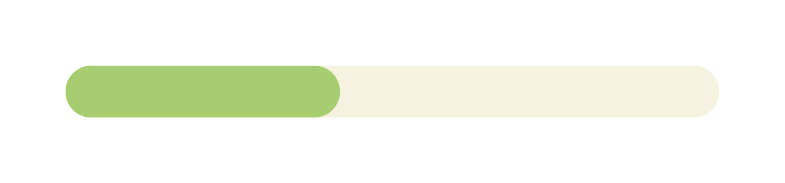 Ôn tập 
kiến thức đã học
Hoàn thành 
bài tập trong VBT
Đọc và chuẩn 
bị trước Bài 73: Cộng các phân số cùng mẫu số - Tiết 2
Để kết nối cộng đồng giáo viên và nhận thêm nhiều tài liệu giảng dạy, 
mời quý thầy cô tham gia Group Facebook
theo đường link:
Hoc10 – Đồng hành cùng giáo viên tiểu học
Hoặc truy cập qua QR code
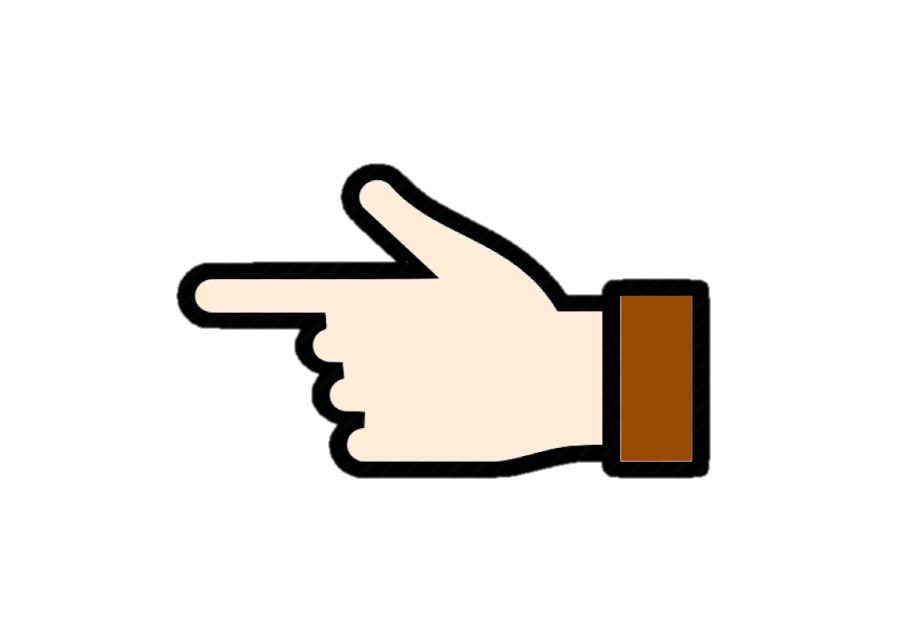 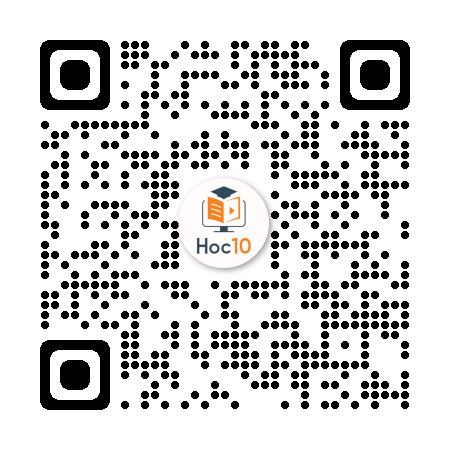